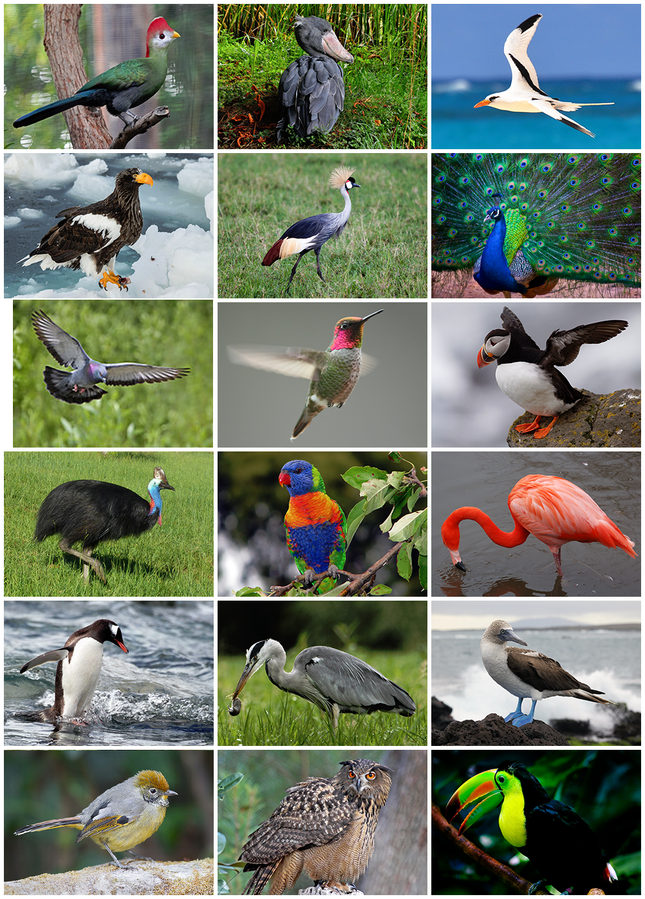 Ptáci
Kolik druhů ptáků žije na světě? Kolik jich bylo pozorováno v přírodě České republiky?
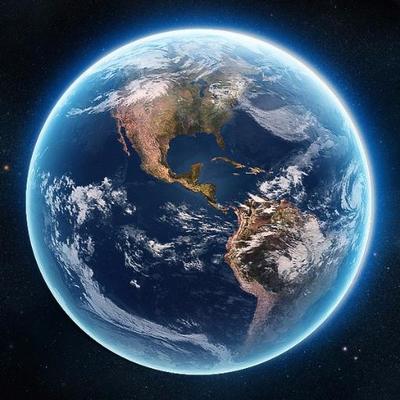 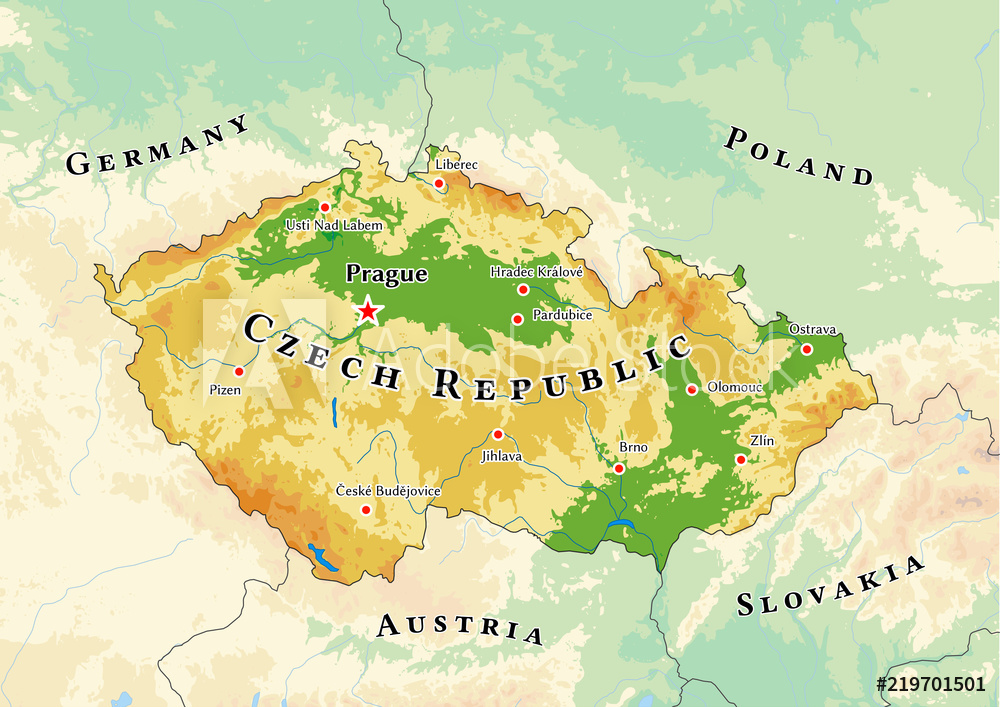 Kolik druhů ptáků žije na světě? Kolik jich bylo pozorováno v přírodě České republiky?
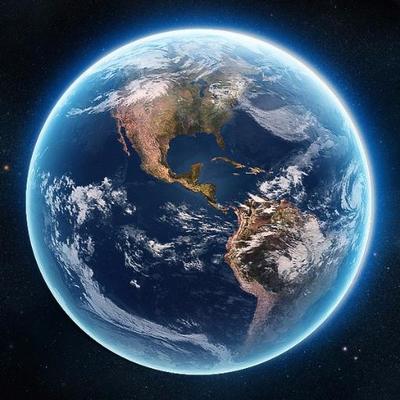 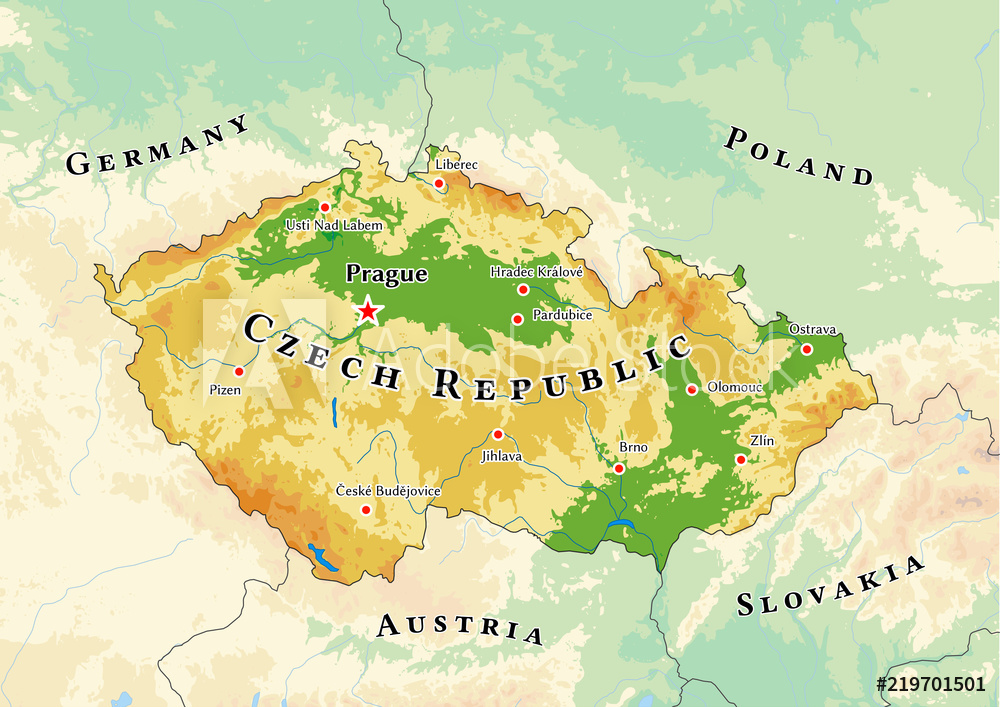 cca 10 000 druhů
397 druhů
(cca 4 %)
Kdy se ptáci na Zemi objevili? Z čeho se vyvinuli?
v druhohorách

vyvinuli se z dinosaurů

v současnosti jsou řazeni mezi dinosaury

ptáci jsou jediní dinosauři, kteří přežili velké vymírání na konci křídy
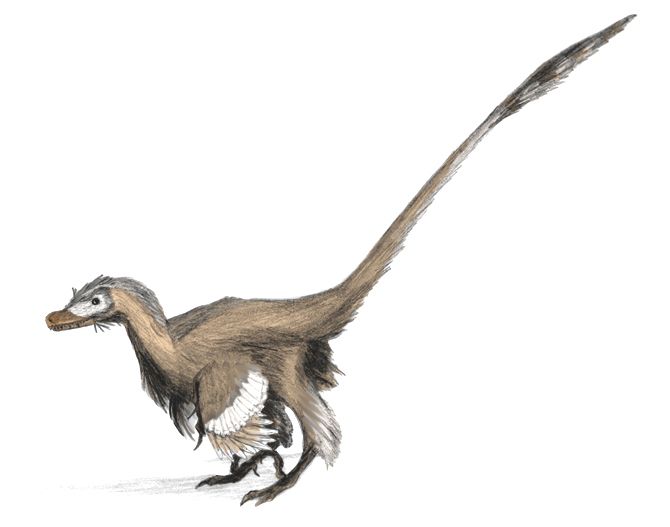 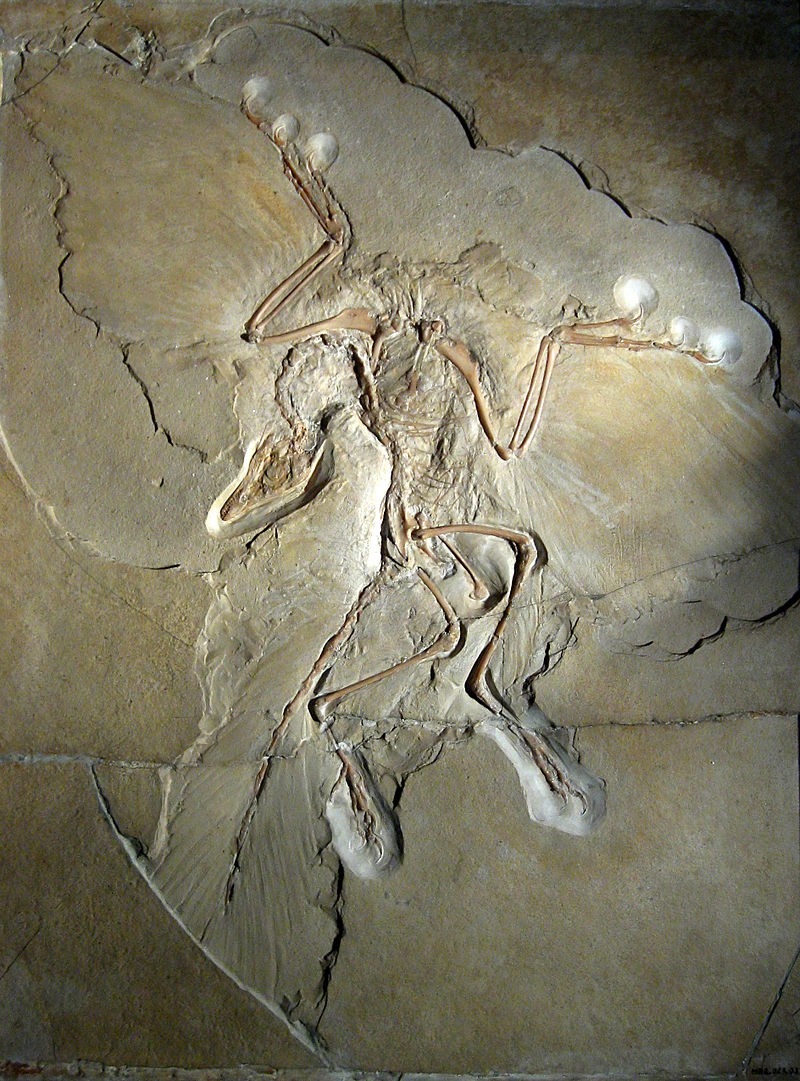 Archaeopteryx
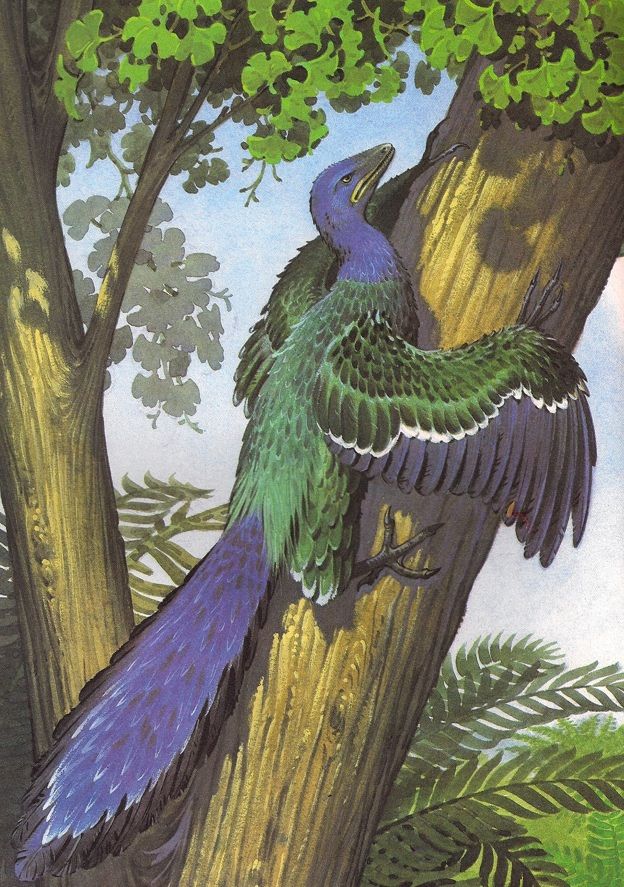 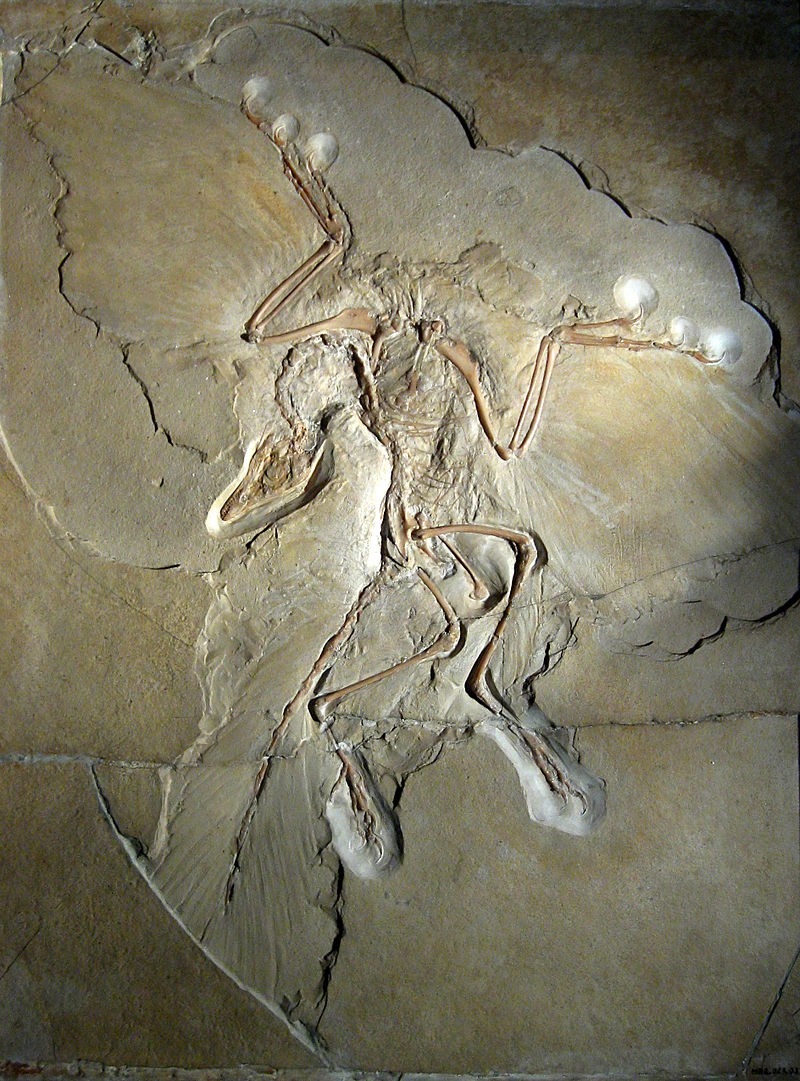 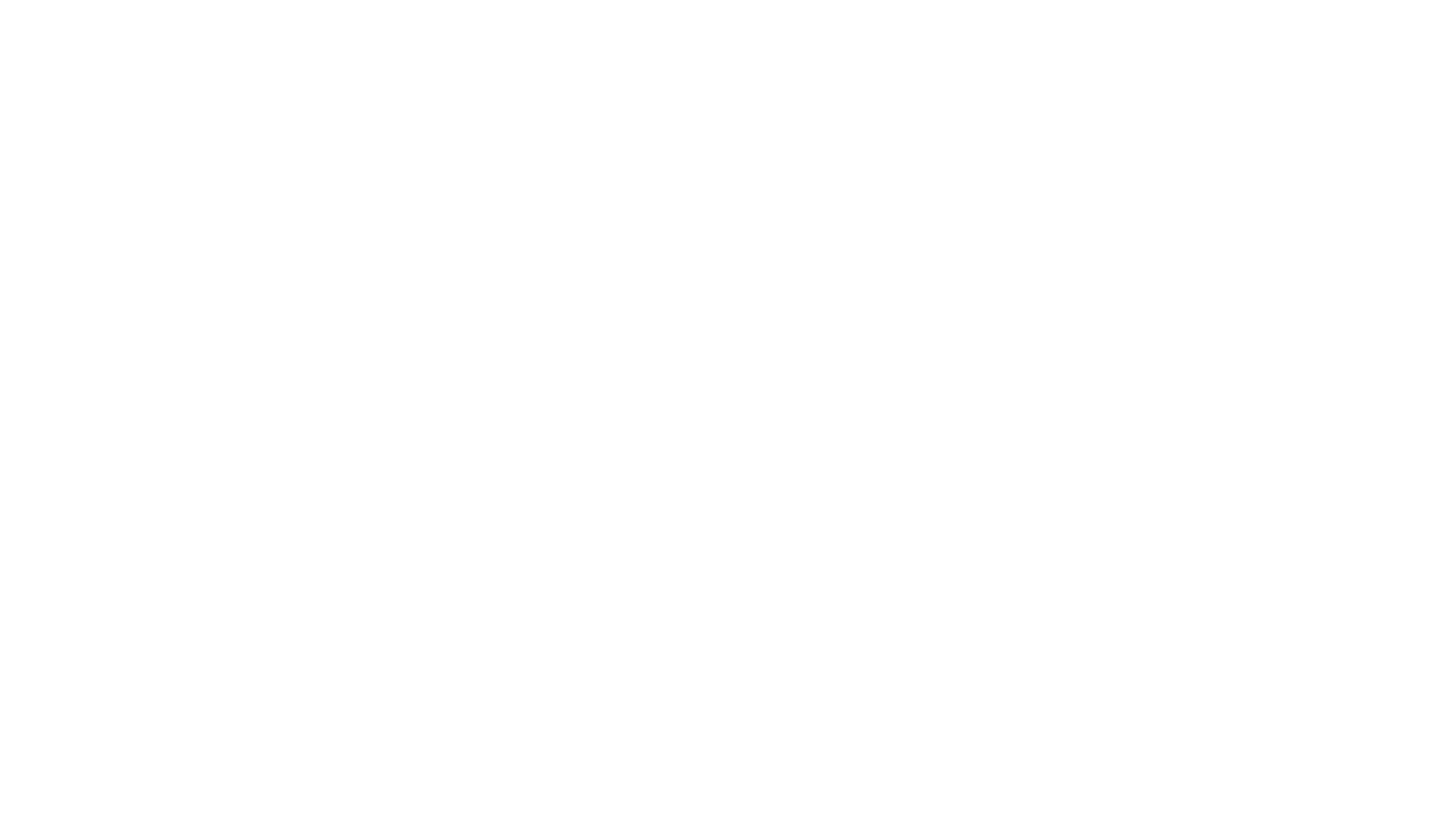 Jak se pohybují ptáci?
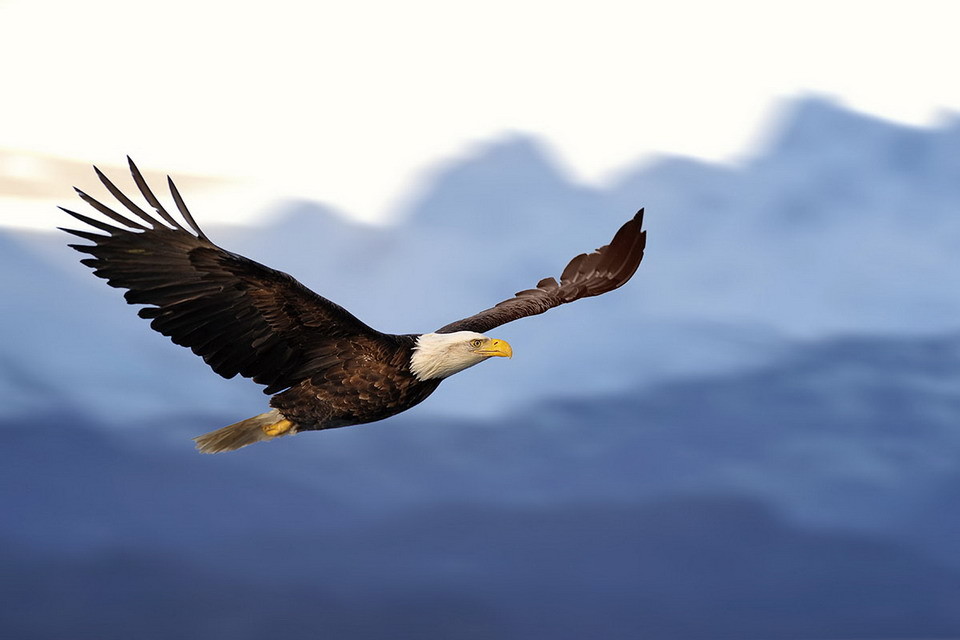 létají
Jak jsou ptáci přizpůsobeni letu?
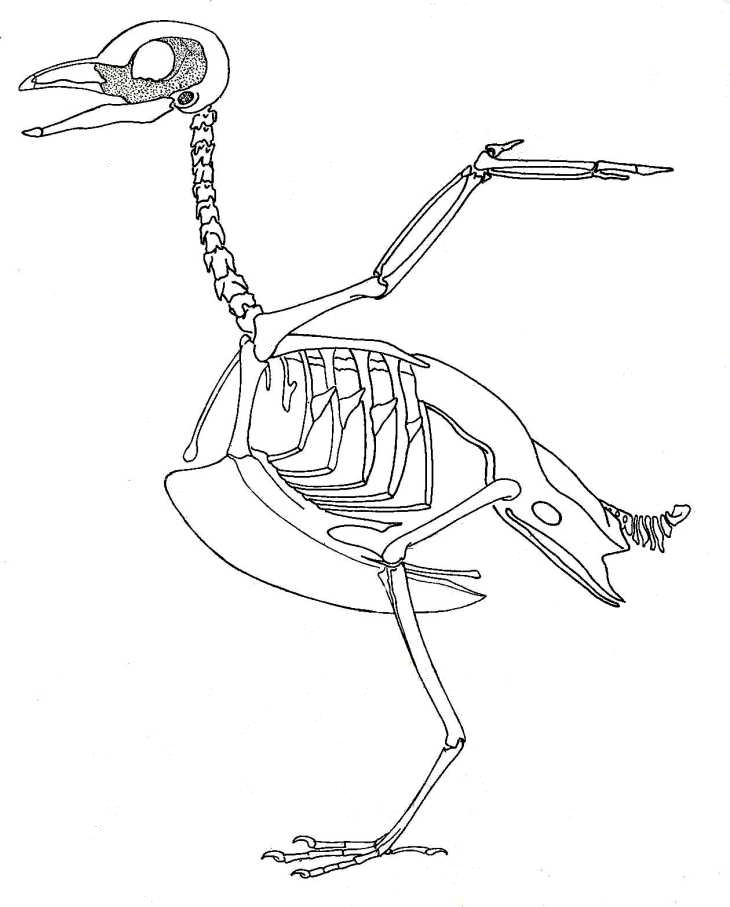 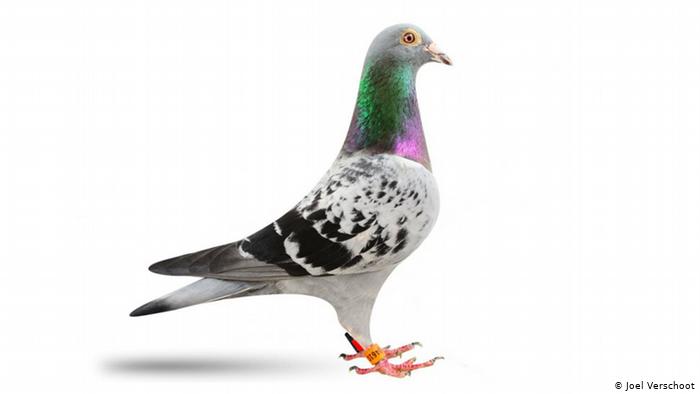 Stavba těla ptáků
přední končetiny jsou přeměněny v křídla

pokryv těla tvoří peří

kosti ptáků jsou lehké – mnoho kostí je dutých (vyplněných vzduchem = pneumatizace)

hrudní kost je mohutná – slouží k upínání prsních svalů
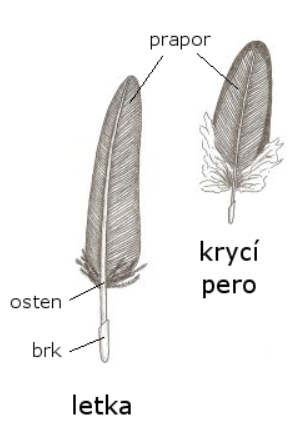 Peří
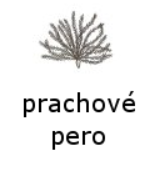 Proč se jako ‚pero‘ označuje psací pomůcka???
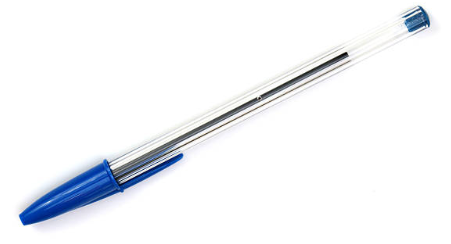 Proč se jako ‚pero‘ označuje psací pomůcka???
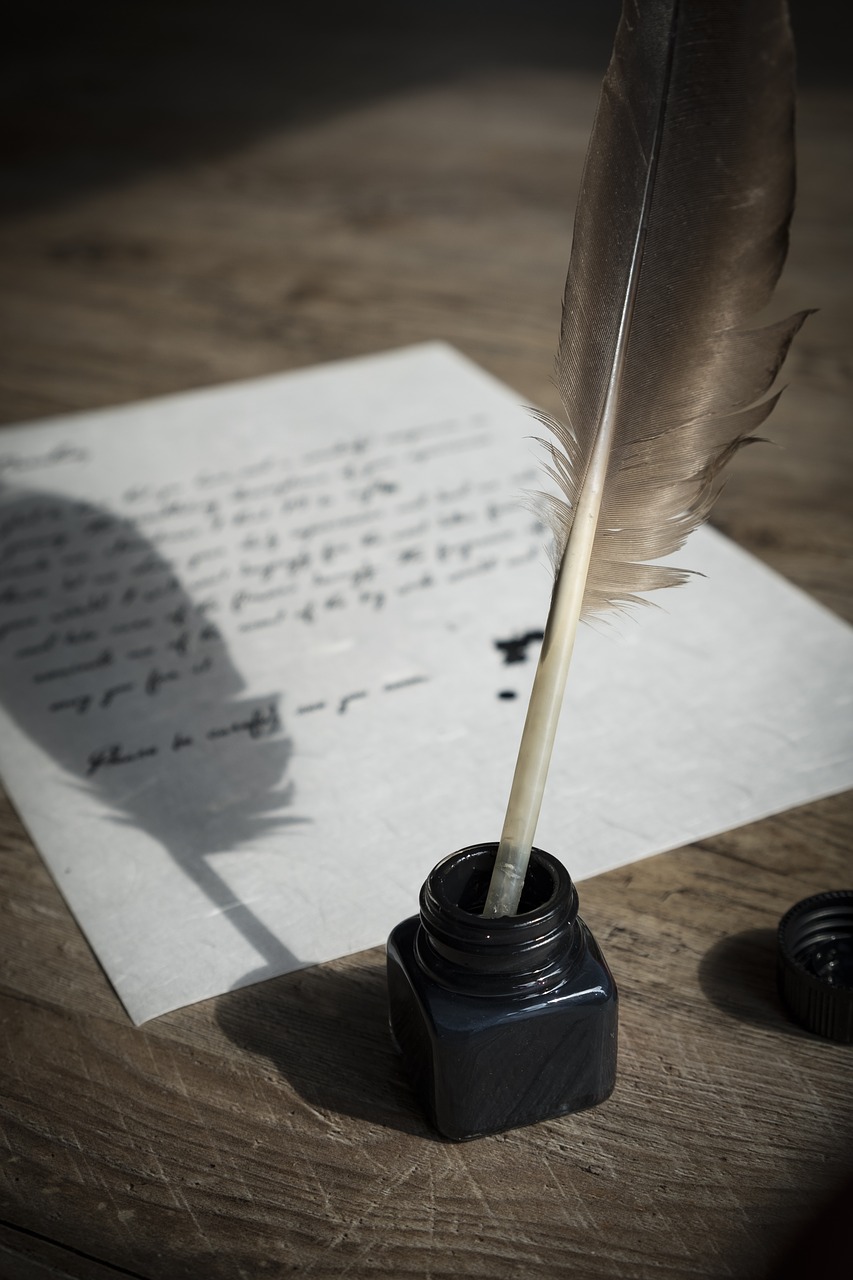 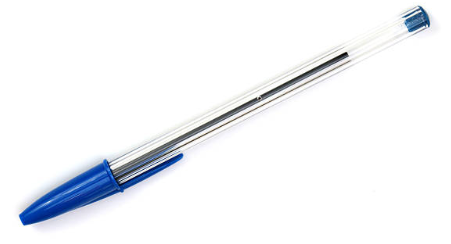 Jaké další znaky jsou charakteristické pro ptáky?
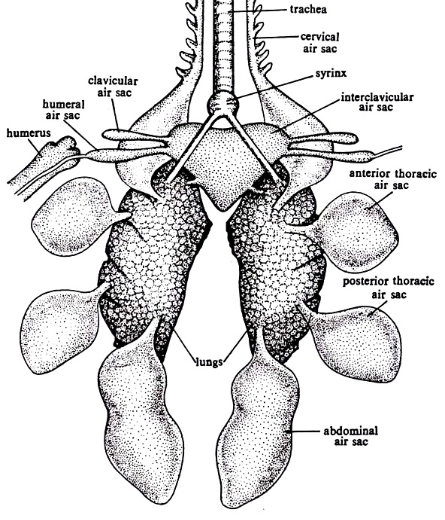 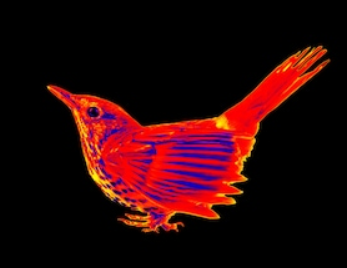 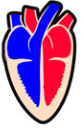 Jaké další znaky jsou charakteristické pro ptáky?
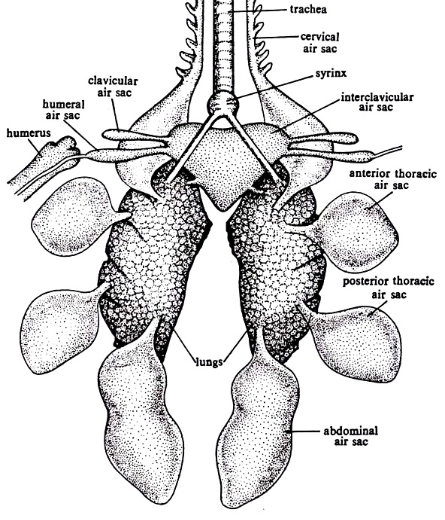 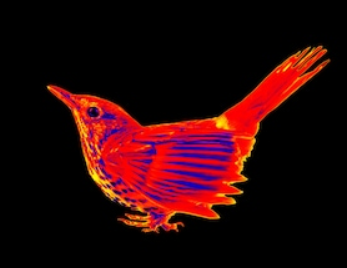 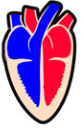 teplokrevnost
4dílné srdce
plíce + vzdušné vaky
Jaké další znaky jsou charakteristické pro ptáky?
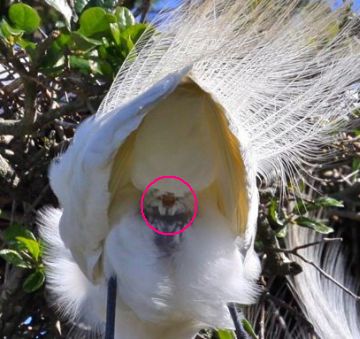 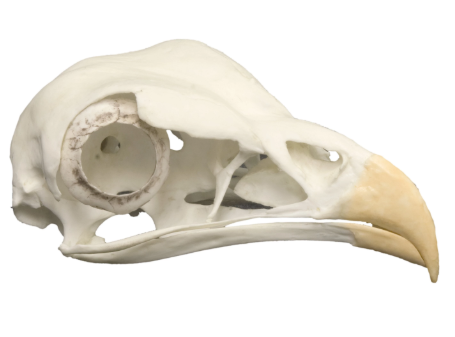 Jaké další znaky jsou charakteristické pro ptáky?
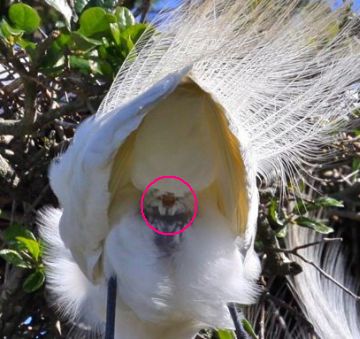 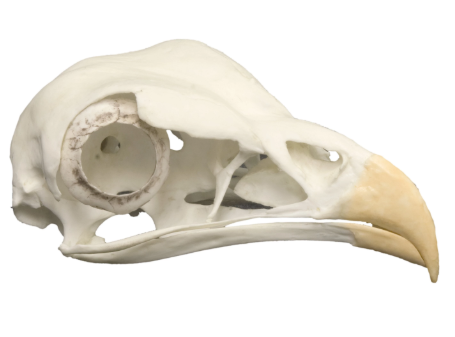 kloaka
zobák
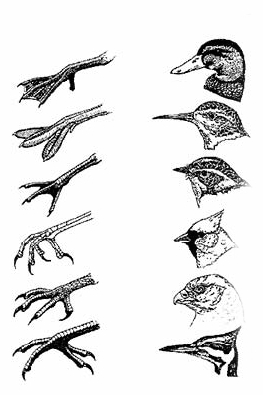 Tvar ptačích nohou a zobáků
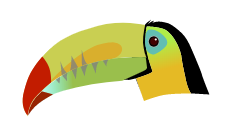 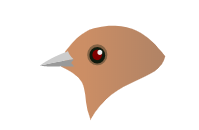 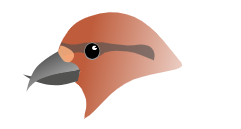 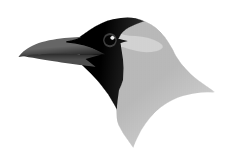 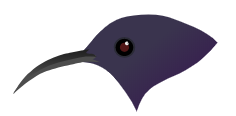 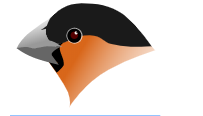 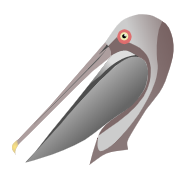 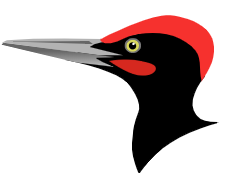 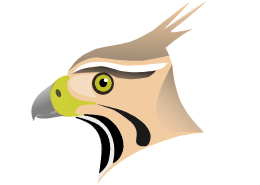 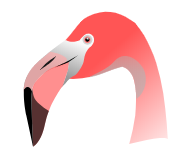 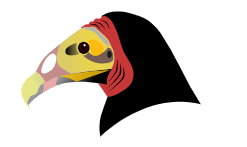 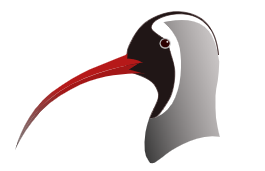 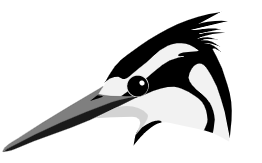 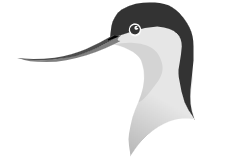 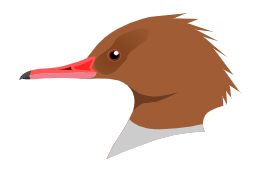 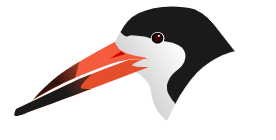 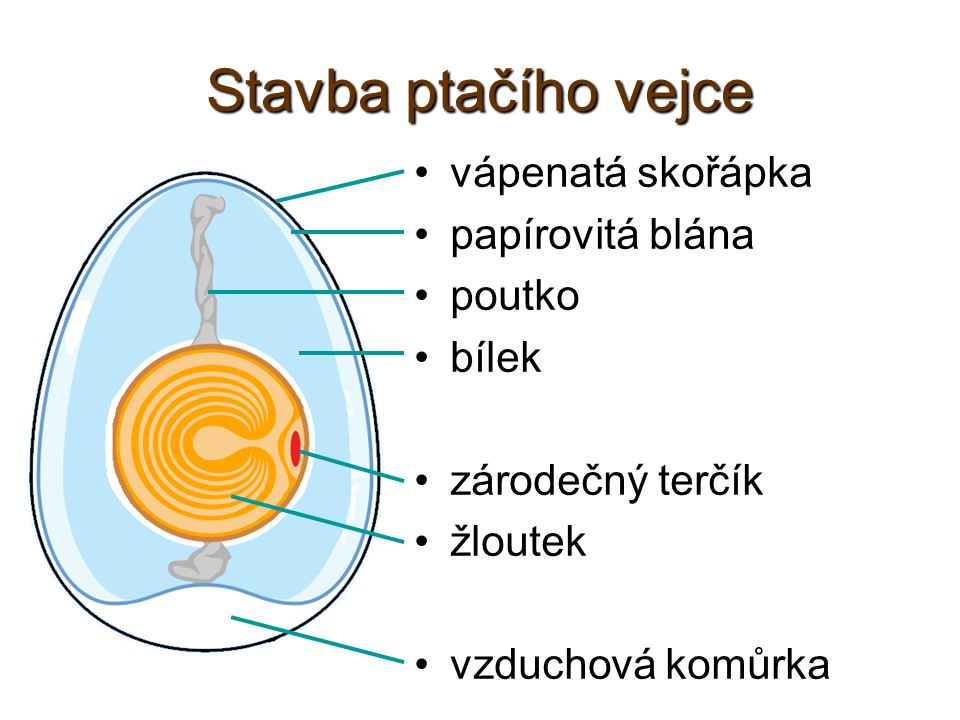 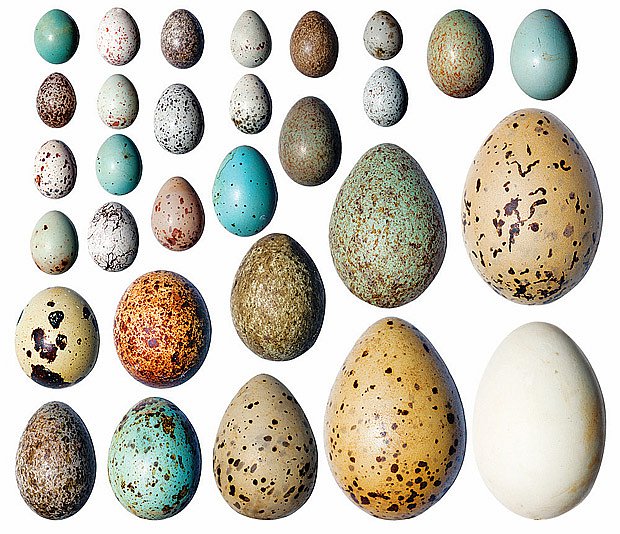 Vajíčka ptáků
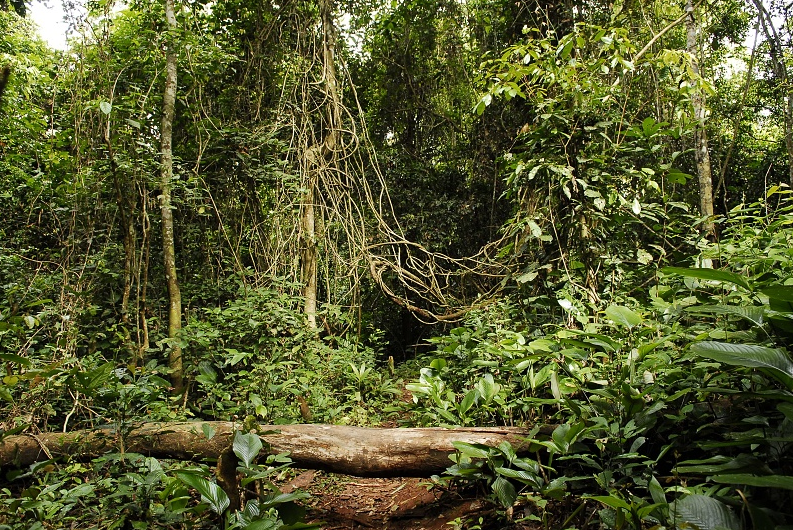 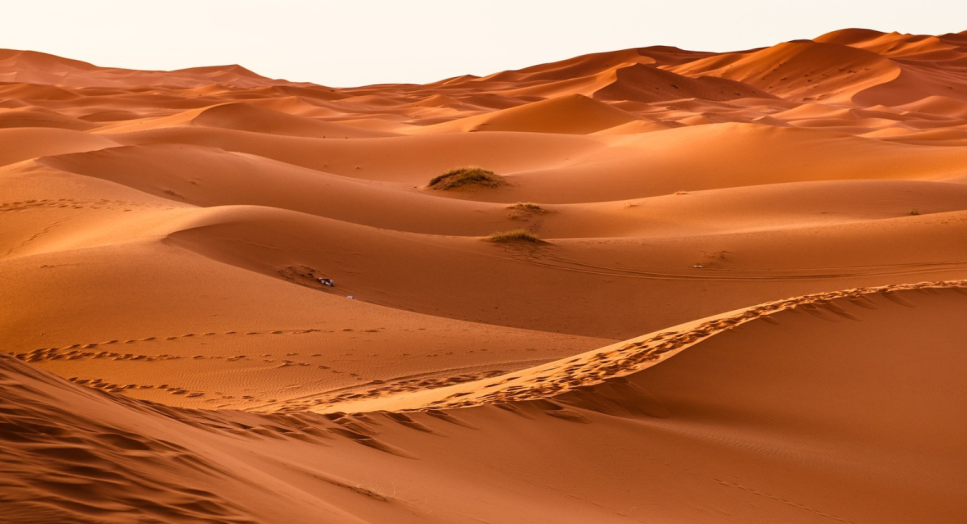 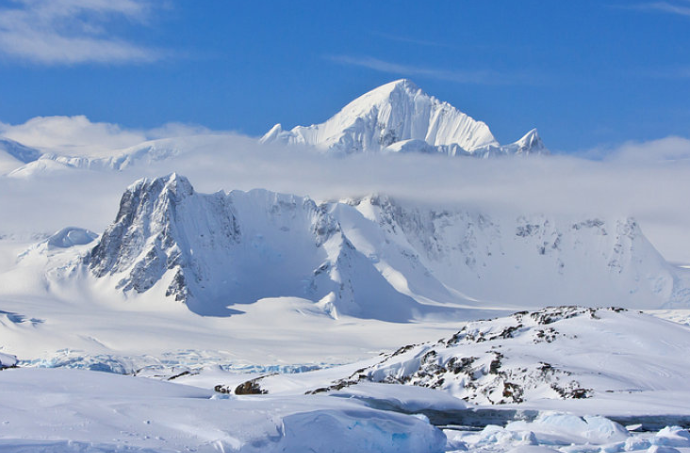 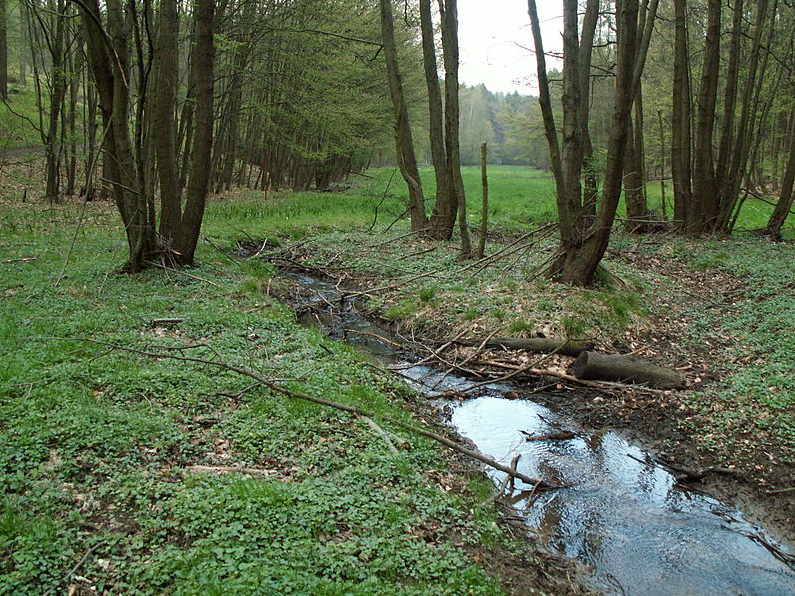 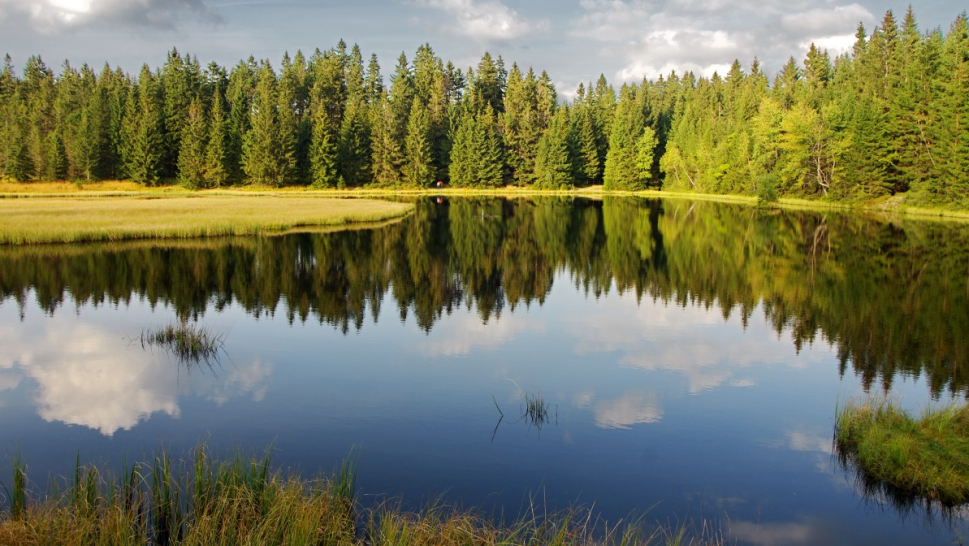 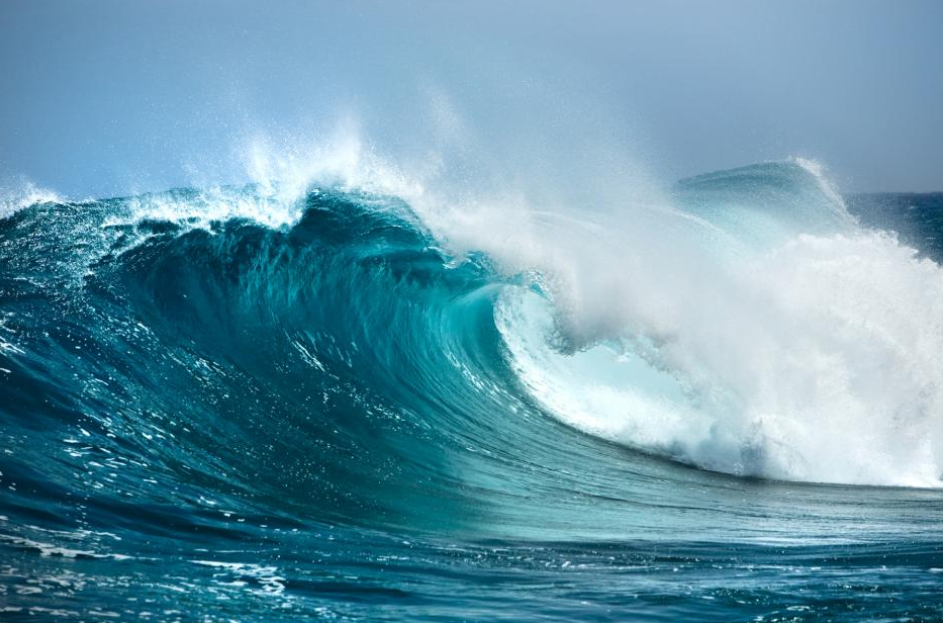 Kde se ptáci vyskytují?
Migrace
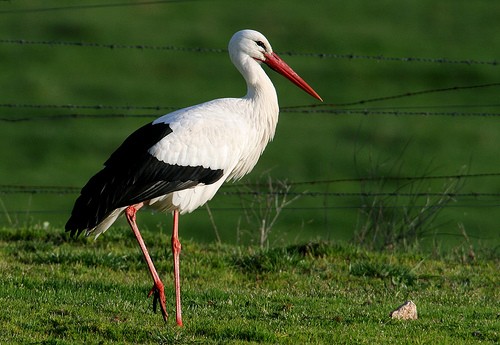 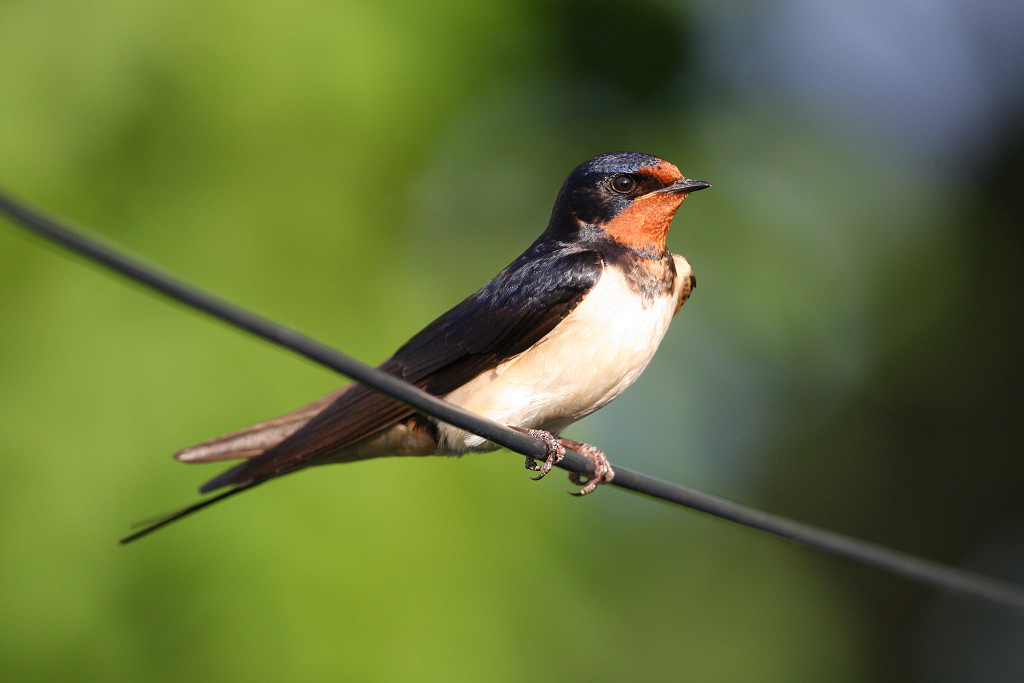 Migrace
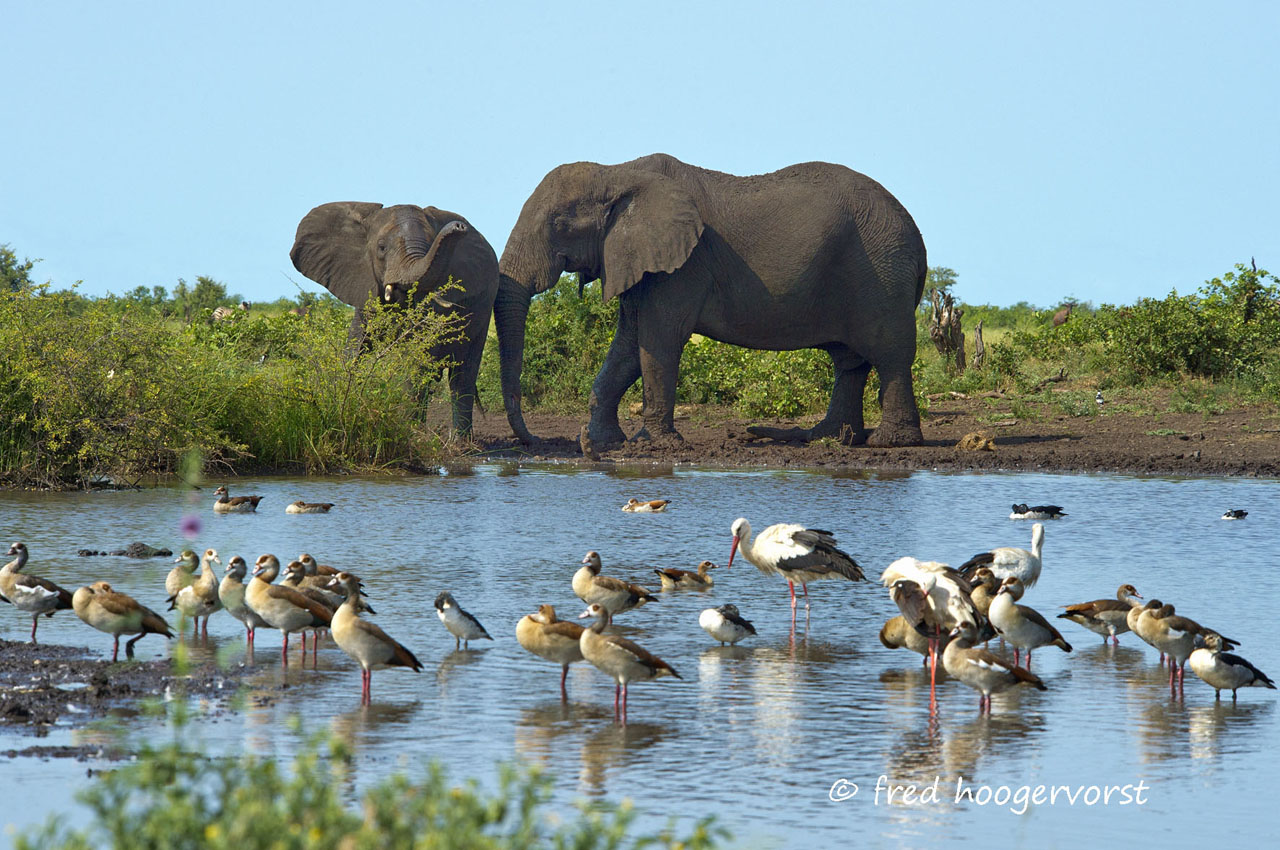 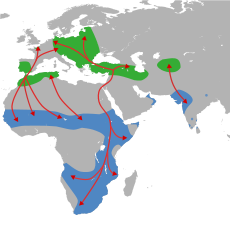